MIAM021p(s) Analýza a management dat pro zdravotnické obory – přednáška a cvičení (jaro 2020)
MICHAL UHER

Institut biostatistiky a analýz LF MU
uher@iba.muni.cz

Ústav zdravotnických informací a statistiky ČR
Michal.Uher@uzis.cz
1
Institut biostatistiky a analýz LF – Výuka – Biostatistika
Parametrické testy
Jednovýběrový parametrický test
Dvouvýběrové parametrické testy
ANOVA
2
Institut biostatistiky a analýz LF – Výuka – Biostatistika
Základní statistické testy
Parametrické testy
Neparametrické testy
Typ dat
Spojitá x spojitá data
Spojitá x kategoriální data
Kategoriální x kategoriální data
Jeden výběr
Dva výběry
Tři a více výběrů (nepárově)
Jeden výběr
Více výběrů
Párová data
Nepárová data
Párová data
Nepárová data
Pearsonův korelační koeficient
Jednovýbě-rový t-test
Párový t-test
Dvouvýbě-rový t-test
ANOVA
Chí-kvadrát test
Spearmanův korelační koeficient
Jednovýbě-rový Wilcoxo-nův test
Wilcoxonův / znaménkový test
Mannův-Whitneyho test
Kruskalův-Wallisův test
Jednovýbě-rový  bino-mický test
McNemarův test
Fisherův exaktní test
3
Institut biostatistiky a analýz LF – Výuka – Biostatistika
Parametrické testy
Předpoklad: normalita rozdělení dat
Studentův t-test (testování rozdílů dvou středních hodnot)
	1. Jednovýběrový t-test (porovnání základního a výběrového souboru; známe střední hodnotu, nepředpokládáme znalost rozptylu; nahrazujeme jej výběrovým rozptylem našich dat)
	2. Dvouvýběrový t-test (porovnání dvou výběrových souborů, neznáme střední hodnotu základního souboru):
							párový (závislé výběry)
							nepárový (nezávislé výběry)
F-test (testování rozdílů dvou rozptylů)
4
Institut biostatistiky a analýz LF – Výuka – Biostatistika
Statistické testy o parametrech jednoho výběru
Jednovýběrový t-test
5
Institut biostatistiky a analýz LF – Výuka – Biostatistika
Jednovýběrový t-test
Jednovýběrové statistické testy srovnávají některou popisnou statistiku výběru (průměr) s jediným číslem, jehož význam je ze statistického hlediska hodnota cílové populace.
Z hlediska statistické teorie jde o ověření, zda daný vzorek pochází z testované cílové populace.

Jednovýběrový t-test 

Předpoklad: normální rozdělení proměnné ve výběru (vhodné ověřit vizuálně i statistickým testem: Shapiro-Wilkův test)
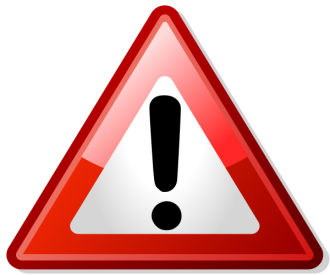 6
Institut biostatistiky a analýz LF – Výuka – Biostatistika
Výpočet jednovýběrového t-testu
Stanovit nulovou a alternativní hypotézu: 
	H0: Průměr výběru je rovný referenční hodnotě.
	HA: Průměr výběru není rovný referenční hodnotě.
Ověřit normalitu rozdělení hodnot výběru
	 (vizuálně i statistickým testem: Shapiro-Wilkův test).
Vypočítat hodnotu testové statistiky a p-hodnotu. Když je vypočítaná p-hodnota menší než zvolená hladina významnosti α = 0,05, zamítáme nulovou hypotézu.
7
Institut biostatistiky a analýz LF – Výuka – Biostatistika
Statistické testy o parametrech dvou výběrů
Dvouvýběrový párový t-test
Dvouvýběrový nepárový t-test
8
Institut biostatistiky a analýz LF – Výuka – Biostatistika
Dvouvýběrové t-testy
Jedním z nejčastějších úkolů statistické analýzy dat je srovnání spojitých dat ve dvou skupinách pacientů. Na výběr je celá škála testů, výběr konkrétního testu se pak odvíjí od toho, zda je o srovnání párové nebo  nepárové a zda je vhodné použít test parametrický (má předpoklady o rozložení dat) nebo neparametrický (nemá předpoklady o rozložení dat, nicméně má nižší vypovídací sílu). 

Nejznámějšími testy z této skupiny jsou tzv. t-testy používané pro srovnání průměrů dvou výběrů.
9
Institut biostatistiky a analýz LF – Výuka – Biostatistika
Párový a nepárový t-test
Párový a nepárový t-test v závislosti od designu experimentu
Srovnání dvou nezávislých rozložení spojitých hodnot:  

			Nepárový dvouvýběrový t-test


Srovnání dvou závislých rozložení spojitých hodnot:

			Párový dvouvýběrový t-test
…..
…..
…..
…..
…..
…..
…..
…..
…..
…..
…..
…..
10
Institut biostatistiky a analýz LF – Výuka – Biostatistika
Nepárový dvouvýběrový t-test
Srovnání dvou nezávislých rozložení spojitých hodnot.
	Příklad: srovnání věku u mužů a žen

Předpoklady t-testu (je vhodné ověřit vizuálně i otestovat statistickými testy):
1. Náhodný výběr subjektů jednotlivých skupin z jejich cílových populací.
2. Nezávislost srovnávaných skupin.
3. Normální rozdělení proměnné v rámci skupin (drobné odchylky od normality jsou přípustné, t-test je dostatečně robustní proti drobným odchylkám od tohoto předpokladu); test normality: Shapiro-Wilkův test.
4. Shodný rozptyl v obou skupinách; test: Levenův test nebo F-test.
11
Institut biostatistiky a analýz LF – Výuka – Biostatistika
Výpočet nepárového t-testu
Nulová hypotéza: průměry obou skupin jsou shodné
	Alternativní hypotéza: průměry obou skupin nejsou shodné
Prohlédnout průběh dat, určit průměr, medián apod.
	Ověřit normalitu dat (např. Shapiro-Wilkovým testem)
	Ověřit homogenitu rozptylů (F-testem)
F-test testuje hypotézu o shodě rozptylů; v případě shodných rozptylů je vše v pořádku a je možné pokračovat ve výpočtu t-testu, v opačném případě není vhodné t-test počítat v jeho původní formě.
Vypočítat hodnotu testové statistiky a p-hodnotu. Když je vypočítaná p-hodnota menší než stanovená hladina významnosti α = 0,05, zamítáme nulovou hypotézu.
12
Institut biostatistiky a analýz LF – Výuka – Biostatistika
Párový dvouvýběrový t-test
Skupiny dat jsou spojeny přes objekt měření, 
	Příklad: parametr pacienta před léčbou a po léčbě, úbytek hmotnosti u krys stejné linie

Oba soubory musí mít shodný počet hodnot, všechna měření v jednom souboru musí být spárována s měřením v druhém souboru. Při vlastním výpočtu se počítá se změnou hodnot (diferencí) subjektů v obou souborech. 

Předpokladem je normalita rozdělení diferencí hodnot.
13
Institut biostatistiky a analýz LF – Výuka – Biostatistika
Výpočet párového t-testu
Nulová hypotéza: průměry před a po léčbě jsou shodné
	Alternativní hypotéza: průměry před a po léčbě nejsou shodné
Spočítat diference hodnot a prohlédnout jejich průběh.
	Ověřit normalitu rozdělení diferencí (Shapiro-Wilkův test)	
Vypočítat hodnotu testové statistiky a p-hodnotu. Když je vypočítaná p-hodnota menší než stanovená hladina významnosti α = 0,05, zamítáme nulovou hypotézu.
14
Institut biostatistiky a analýz LF – Výuka – Biostatistika
Statistické testy o parametrech tří a více výběrů
ANOVA
15
Institut biostatistiky a analýz LF – Výuka – Biostatistika
Analýza rozptylu ANOVA
Srovnání tři a více nezávislých výběrů.
	Příklad: srovnání krevního tlaku u třech skupin pacientů léčených léky A, B a C; srovnání kognitivního výkonu u čtyř skupin kategorizovaných podle věku
16
Institut biostatistiky a analýz LF – Výuka – Biostatistika
Analýza rozptylu ANOVA
Předpoklady ANOVA (je vhodné ověřit vizuálně i otestovat statistickými testy):
1. Náhodný výběr subjektů jednotlivých skupin z jejich cílových populací.
2. Nezávislost srovnávaných skupin.
3. Normální rozdělení proměnné ve všech skupinách (drobné odchylky od normality jsou přípustné, ANOVA je dostatečně robustní proti drobným odchylkám od tohoto předpokladu); test normality: Shapiro-Wilkův test.
4. Shodný rozptyl ve všech skupinách (homogenita rozptylů); test: Levenův test nebo Bartlettův test.
17
Institut biostatistiky a analýz LF – Výuka – Biostatistika
Analýza rozptylu – princip
Srovnání variability (rozptylu) mezi výběry s variabilitou uvnitř výběrů.
Rozdíl ve všech třech skupinách:
Žádný rozdíl mezi skupinami:
AD
CN
celkový průměr
MCI
18
Institut biostatistiky a analýz LF – Výuka – Biostatistika
AD
MCI
CN
Analýza rozptylu – výpočet
Stanovit nulovou a alternativní hypotézu:
	H0: Střední hodnoty všech skupin jsou stejné.
	HA: Aspoň jedna dvojice středních hodnot se liší.	
Prohlédnout průběh dat, určit průměr, medián apod.
	Ověřit normalitu dat (např. Shapiro-Wilkovým testem)
	Ověřit homogenitu rozptylů (Levenův test)
Vypočítat hodnotu testové statistiky F a p-hodnotu. Když je vypočítaná p-hodnota menší než stanovená hladina významnosti α = 0,05, zamítáme nulovou hypotézu a dalším, tzv. post hoc testem hledáme dvojici skupin s odlišnou střední hodnotou.
19
Institut biostatistiky a analýz LF – Výuka – Biostatistika
Praktické cvičení v programu Statistica
20
Institut biostatistiky a analýz LF – Výuka – Biostatistika
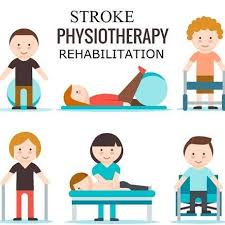 Datový soubor
Rehabilitace po mozkovém infarktu
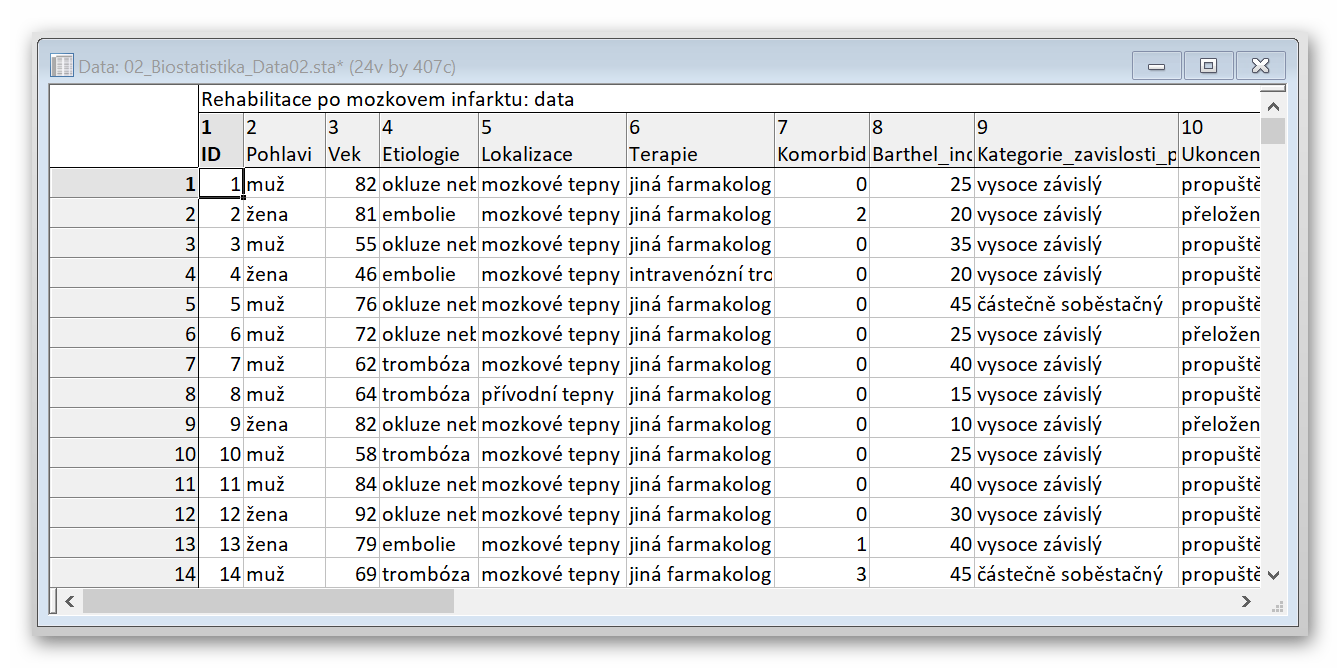 21
Institut biostatistiky a analýz LF – Výuka – Biostatistika
Rehabilitace po mozkovém infarktu
Cvičný datový soubor obsahuje záznamy o celkem 407 pacientech hospitalizovaných pro mozkový infarkt na neurologickém oddělení akutní péče, kde jim byla poskytnuta terapie pro obnovu krevního oběhu v postižené části mozku. 
Po zvládnutí akutní fáze byl u pacientů vyhodnocen stupeň soběstačnosti v základních denních aktivitách (ADL) pomocí tzv. indexu Barthelové (BI) a byli přeloženi na rehabilitační oddělení. 
Po dvou týdnech byl opět dle BI vyhodnocen stupeň soběstačnosti a pacienti byli buď propuštěni do ambulantní péče, nebo přeloženi na oddělení následné péče.
22
Institut biostatistiky a analýz LF – Výuka – Biostatistika
Rehabilitace po mozkovém infarktu
Sbírané informace:
základní demografické údaje (pohlaví a věk), 
informace o samotné diagnóze mozkové příhody (etiologie a lokalizace uzávěru cévy),
informace o léčbě (typ indikované terapie a výskyt komplikací)
informace o způsobu ukončení rehabilitace.
Stupeň soběstačnosti před rehabilitací byl dodatečně zjištěn z neurologie a na konci rehabilitace byl vyplněn nový dotazník pro určení výsledného indexu Barthelové.
23
Institut biostatistiky a analýz LF – Výuka – Biostatistika
Úkol 1.  Jednovýběrový t-test
24
Institut biostatistiky a analýz LF – Výuka – Biostatistika
Úkol č. 1 – Jednovýběrový t-test
Zadání: „ÚZIS v rámci celorepublikové 
zdravotnické statistiky publikoval 
průměrný věk pacientů s mozkovým 
infarktem 71,6 let. Ověřte, zda váš datový soubor věkově odpovídá celorepublikové hodnotě, anebo zda se vámi hodnocení pacienti věkově vymykají obecnému průměru. “

Postup:
Ověříme předpoklady testu:
Normalita rozložení věku pacientů (ověříme vizuálně i statistickým testem – Shapiro-Wilkův test).
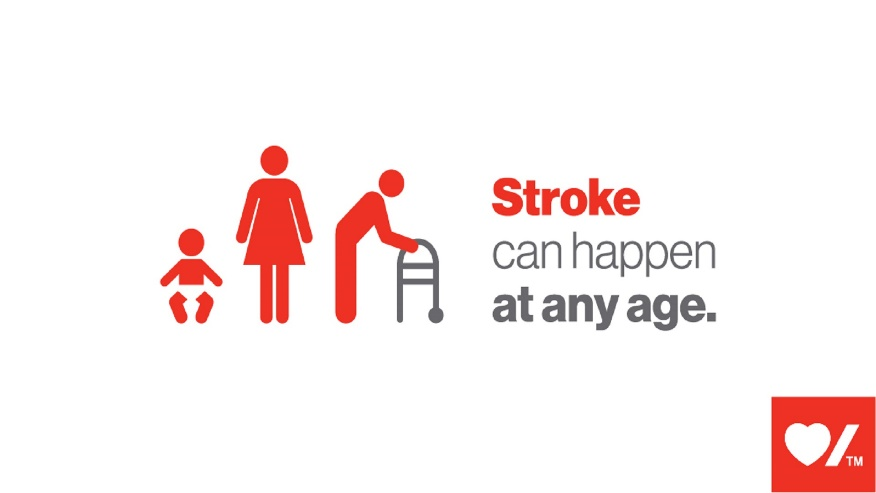 25
Institut biostatistiky a analýz LF – Výuka – Biostatistika
Úkol č. 1 – Jednovýběrový t-test
Postup (po ověření předpokladů testu):
Na hladině významnosti α = 0,05 testujeme hypotézu
	H0:                       proti HA: 
Vypočítáme aritmetický průměr a rozptyl výběrového souboru a určíme počet pozorování.
Vypočítáme testovou statistiku t a odpovídající p-hodnotu.


Vypočítané t porovnáme s kritickou hodnotou, nebo porovnáme p-hodnotu s hladinou významnosti α = 0,05.
Je-li p-hodnota ≤ α            zamítáme H0. Věk našich pacientů je odlišný od celorepublikového průměru.
26
Institut biostatistiky a analýz LF – Výuka – Biostatistika
Úkol č. 1 – Ověření normality
Srovnání průměru a mediánu
① Průměr a medián jsou téměř shodné (cca 71 let) a data jsou tedy nejspíš alespoň symetrická.
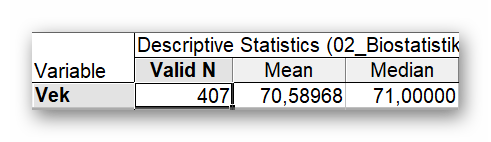 Histogram
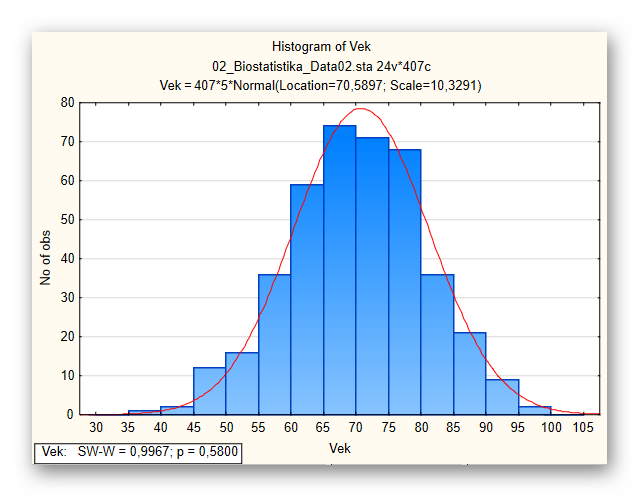 Věk
Diagnostický N-P graf
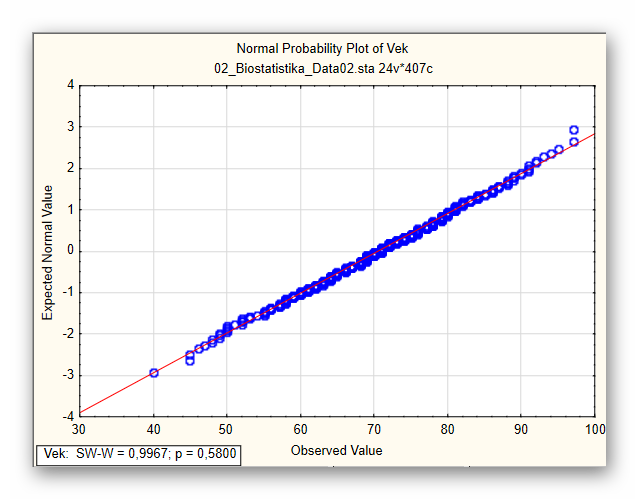 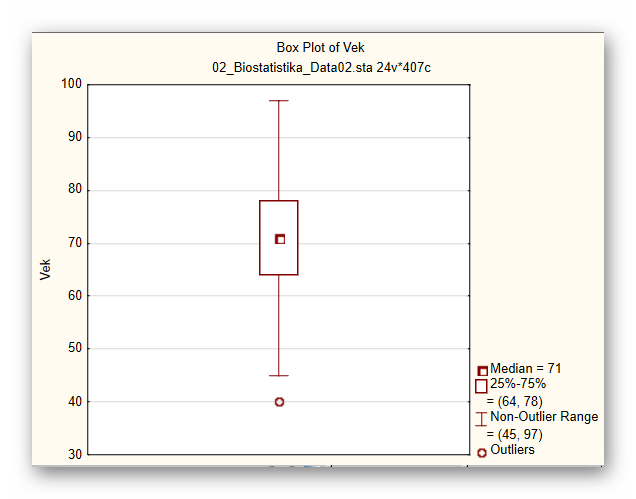 Krabicový graf
!!! Shapirův-Wilkův test !!!
!!! Shapirův-Wilkův test !!!
② Symetrie je patrná i z krabicového grafu. Navíc histogram naprosto jasně odpovídá průběhu normálního rozdělení. Z N-P grafu také nejsou patrné odchylky od normality.
③ Na základě p-hodnoty 0,580 nezamítáme nulovou hypotézu o normalitě (tj. nezamítáme, že není rozdíl mezi pozorovanými daty a teoretickým normálním rozdělením, … tj. data jsou normálně rozdělená).
27
Institut biostatistiky a analýz LF – Výuka – Biostatistika
Úkol č. 1 – Řešení v programu Statistica
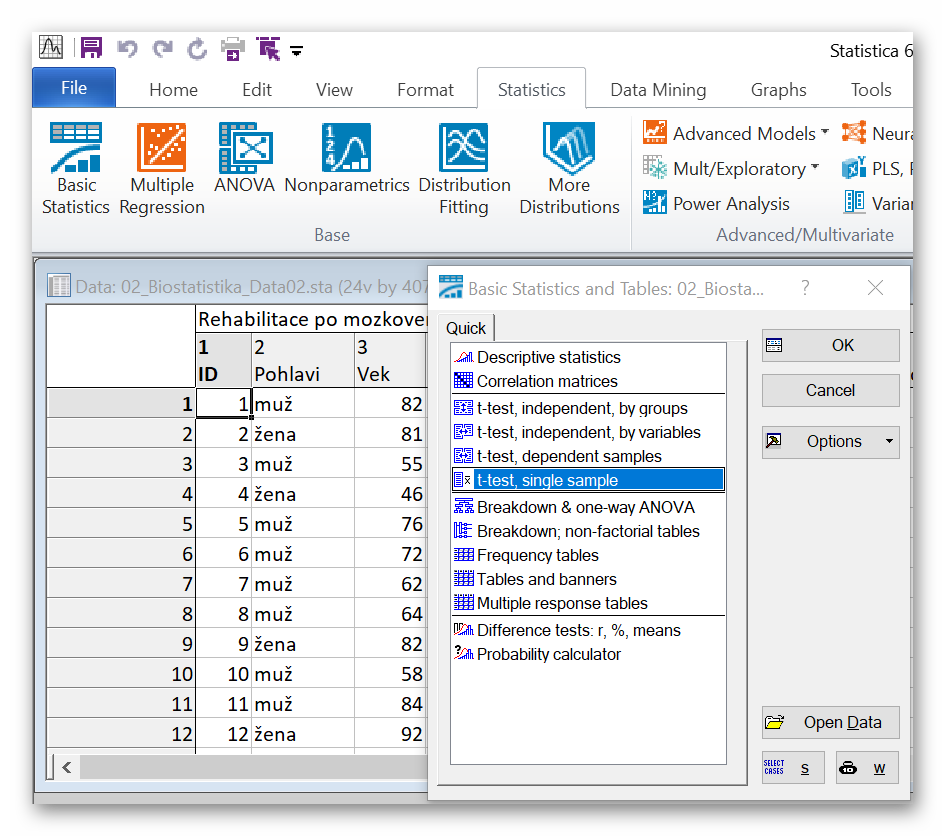 1
2
V menu Statistics zvolíme Basic statistics, vybereme t-test, single sample.
3
28
Institut biostatistiky a analýz LF – Výuka – Biostatistika
Úkol č. 1 – Řešení v programu Statistica
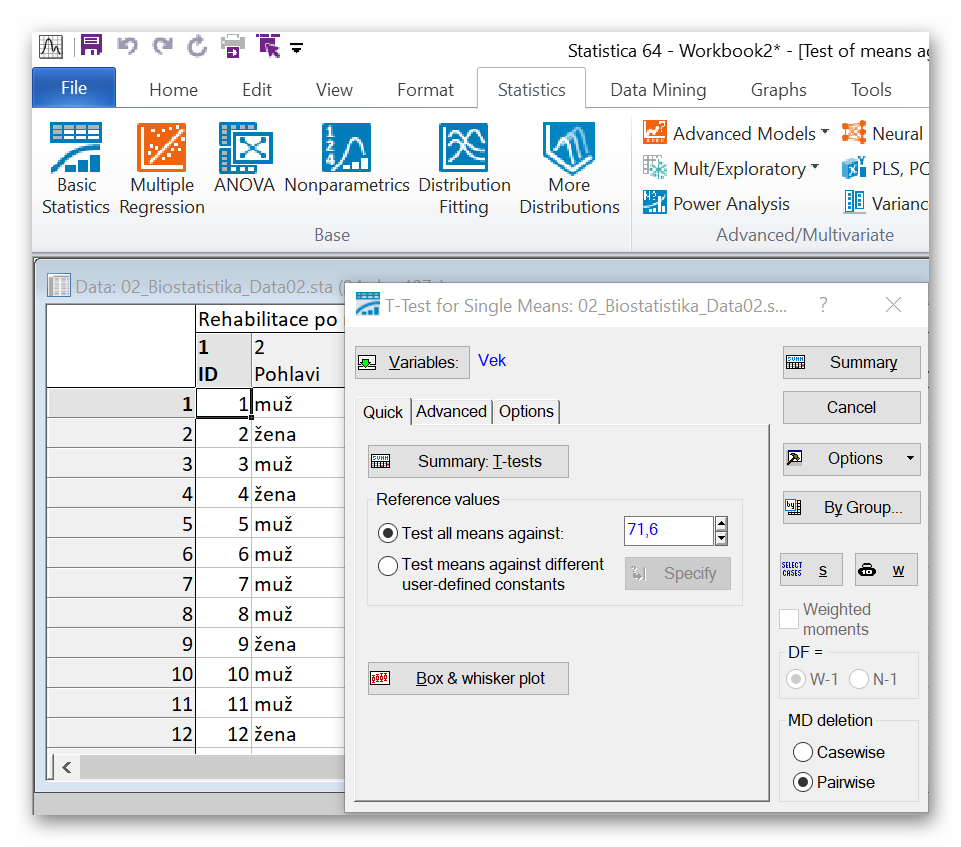 Vybereme proměnnou, kterou chceme testovat.
Na kartě Quick napíšeme do pole Test all means against velikost střední hodnoty populace (lze také na kartě Advanced, Options).
Kliknutím na Summary t-test nebo na Summary získáme výstupy.
3
1
2
29
Institut biostatistiky a analýz LF – Výuka – Biostatistika
Úkol č. 1 – Výsledky v Statistica
Hodnota testové statistiky
Výběrový průměr 
(pozorovaných dat)
Rozsah výběru
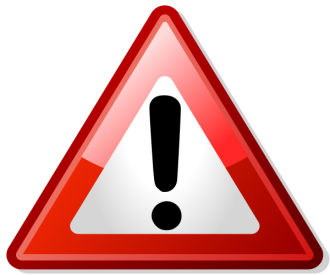 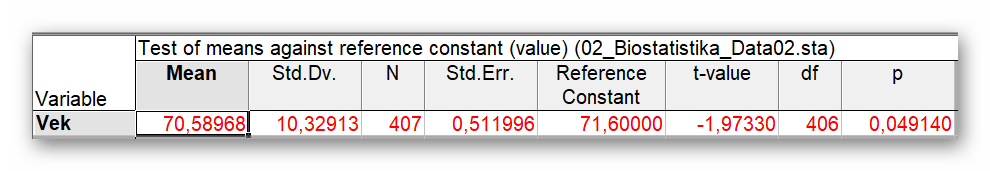 Referenční konstanta (předpokládaná velikost střední hodnoty)
Výběrová směrodatná odchylka 
(pozorovaných dat)
p-hodnota 
t-testu
① Pozorovaný průměrný věk souboru je 70,6 let, což je o rok méně než reference 71,6 let.
② P-hodnota statistické významnosti této pozorované odchylky je p = 0,049, což na hladině významnosti 0,05 značí hraničně významný rozdíl, a lze tedy usuzovat, že naši pacienti jsou v průměru mírně mladší ve srovnání s celou populací mozkových infarktů v ČR.
30
Institut biostatistiky a analýz LF
Úkol 2. Dvouvýběrový t-test
31
Institut biostatistiky a analýz LF – Výuka – Biostatistika
Úkol č. 2 – Dvouvýběrový t-test
Zadání: „V literatuře se často uvádí, 
že mozkový infarkt postihuje ženy 
v pozdějším věku než muže. Zjistěte na 
základě svých dat, zda je věk pacientů dle pohlaví stejný, anebo zda se věk mužů a žen skutečně liší.“

Postup:
Ověříme předpoklady testu:
Normalita rozložení věku žen a normalita rozložení věku mužů (ověříme vizuálně i statistickým testem – Shapiro-Wilkův test).
Shoda rozptylů věku žen a mužů (ověříme F-testem).
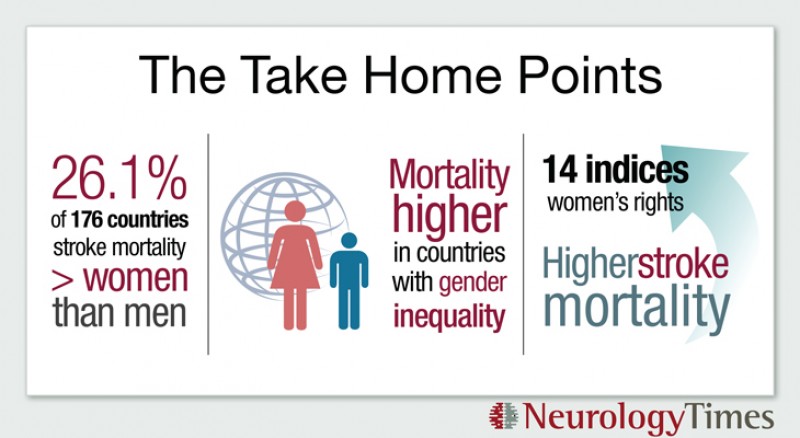 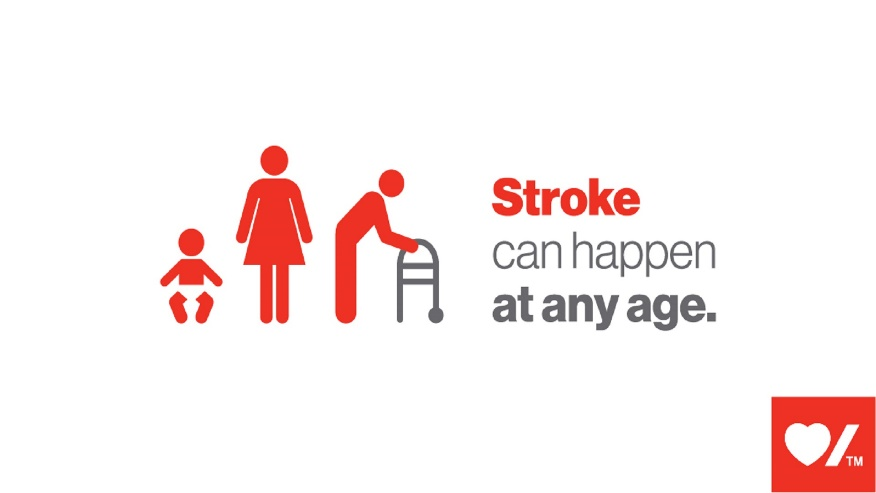 32
Institut biostatistiky a analýz LF – Výuka – Biostatistika
Úkol č. 2 – Dvouvýběrový t-test
Postup (po ověření předpokladů testu):
Na hladině významnosti α = 0,05 testujeme hypotézu
	H0:                       proti HA:
Pro obě skupiny vypočítáme aritmetický průměr a rozptyl výběrového souboru a určíme počet pozorování.
Vypočítáme testovou statistiku t a odpovídající p-hodnotu:


Vypočítané t porovnáme s kritickou hodnotou nebo porovnáme p-hodnotu s hladinou významnosti α = 0,05.
Je-li p-hodnota ≤ α            zamítáme H0. Věk mužů a žen při mozkovém infarktu se liší. U žen se vyskytuje později.
33
Institut biostatistiky a analýz LF – Výuka – Biostatistika
Úkol č. 2 – Ověření normality – muži
Srovnání průměru a mediánu
① Průměr a medián jsou téměř shodné (cca 69 let) a data jsou tedy nejspíš alespoň symetrická.
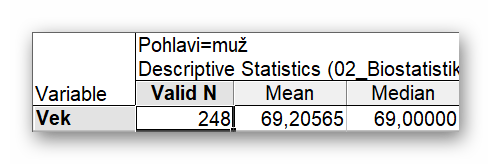 Histogram
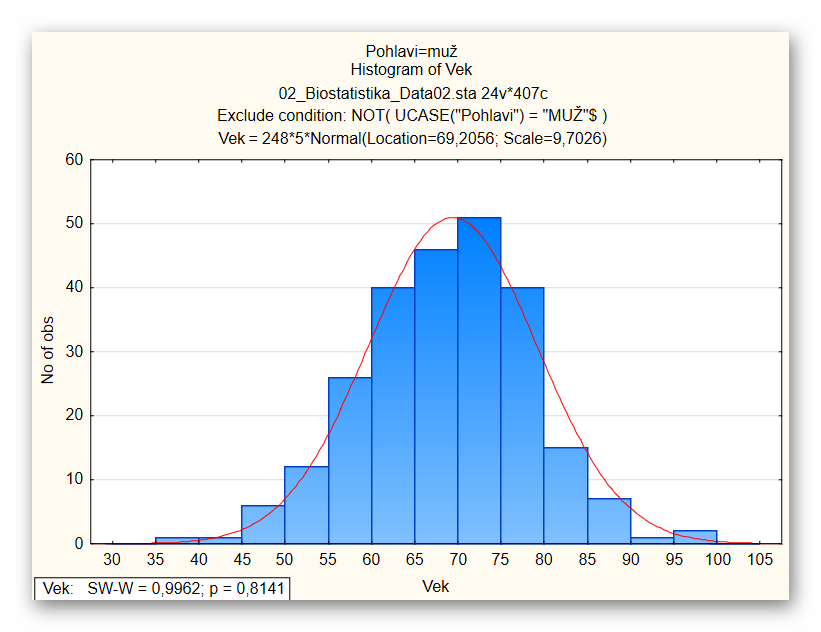 Věk
Diagnostický N-P graf
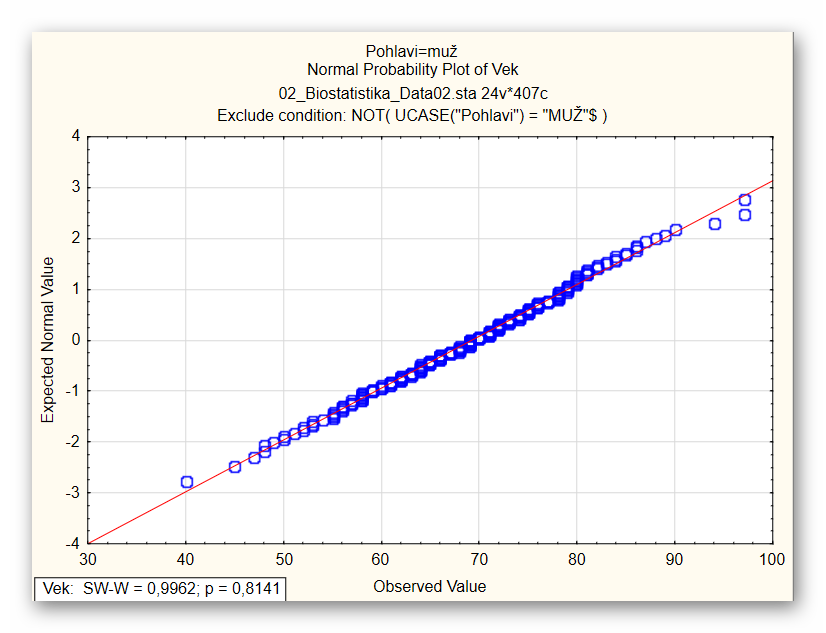 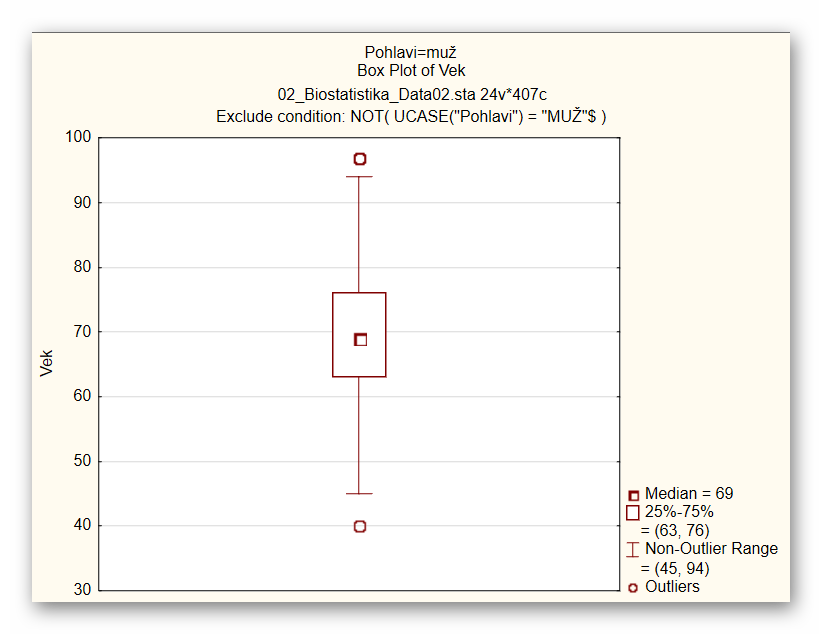 Krabicový graf
!!! Shapirův-Wilkův test !!!
!!! Shapirův-Wilkův test !!!
② Symetrie je patrná i z krabicového grafu. Navíc histogram naprosto jasně odpovídá průběhu normálního rozdělení. Z N-P grafu také nejsou patrné odchylky od normality.
③ Na základě p-hodnoty 0,814 nezamítáme nulovou hypotézu o normalitě (tj. nezamítáme, že není rozdíl mezi pozorovanými daty a teoretickým normálním rozdělením, … tj. data jsou normálně rozdělená).
34
Institut biostatistiky a analýz LF – Výuka – Biostatistika
Úkol č. 2 – Ověření normality – ženy
Srovnání průměru a mediánu
① Průměr a medián jsou podobné (cca 72 až 73 let) a data jsou tedy nejspíš alespoň symetrická.
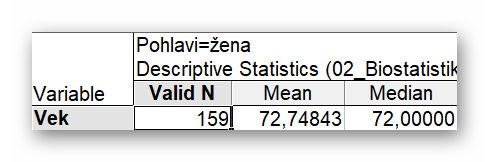 Histogram
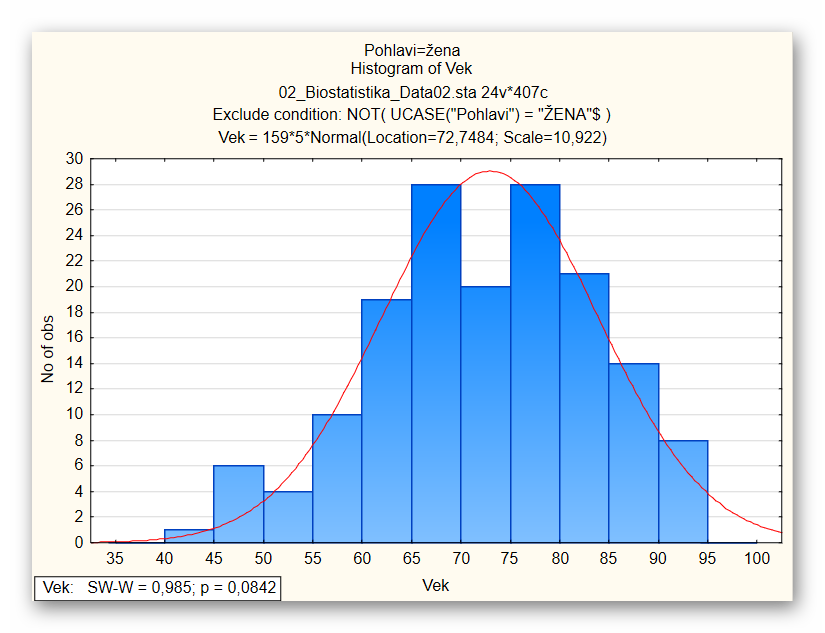 Věk
Diagnostický N-P graf
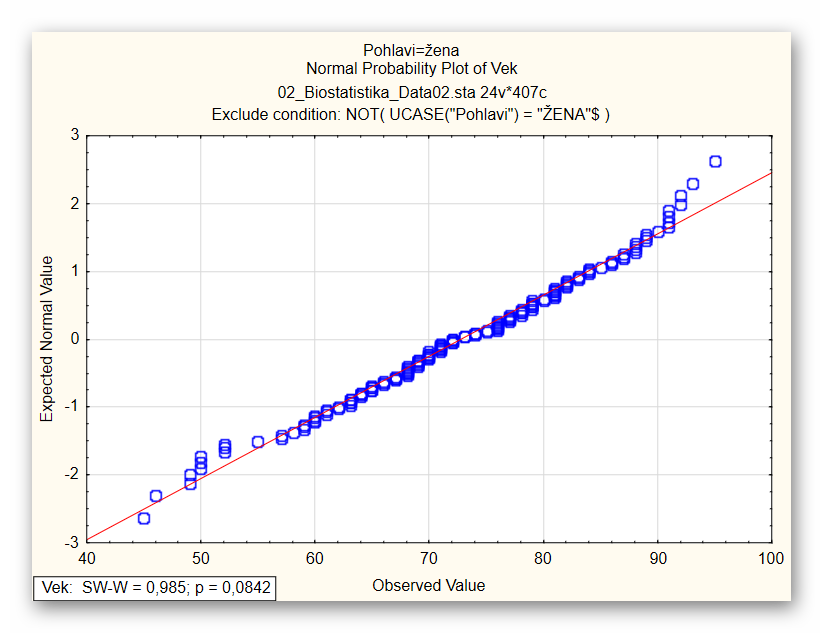 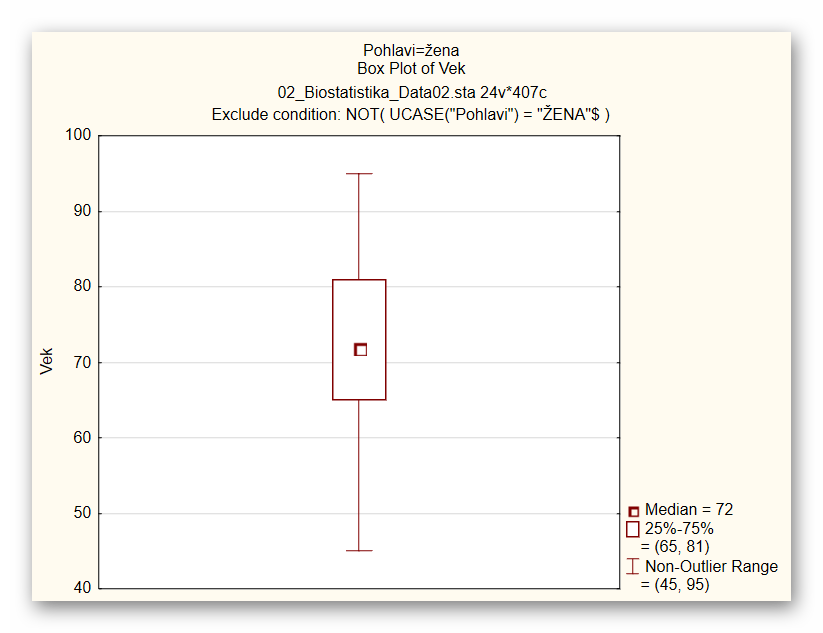 Krabicový graf
!!! Shapirův-Wilkův test !!!
!!! Shapirův-Wilkův test !!!
② Spíše symetrie je patrná i z krabicového grafu. Navíc histogram přibližně odpovídá průběhu normálního rozdělení. Z N-P grafu nejsou patrné výrazné odchylky od normality.
③ Na základě p-hodnoty 0,084 nezamítáme nulovou hypotézu o normalitě (tj. nezamítáme, že není rozdíl mezi pozorovanými daty a teoretickým normálním rozdělením, … tj. data jsou normálně rozdělená).
35
Institut biostatistiky a analýz LF – Výuka – Biostatistika
Úkol č. 2 – Řešení v programu Statistica
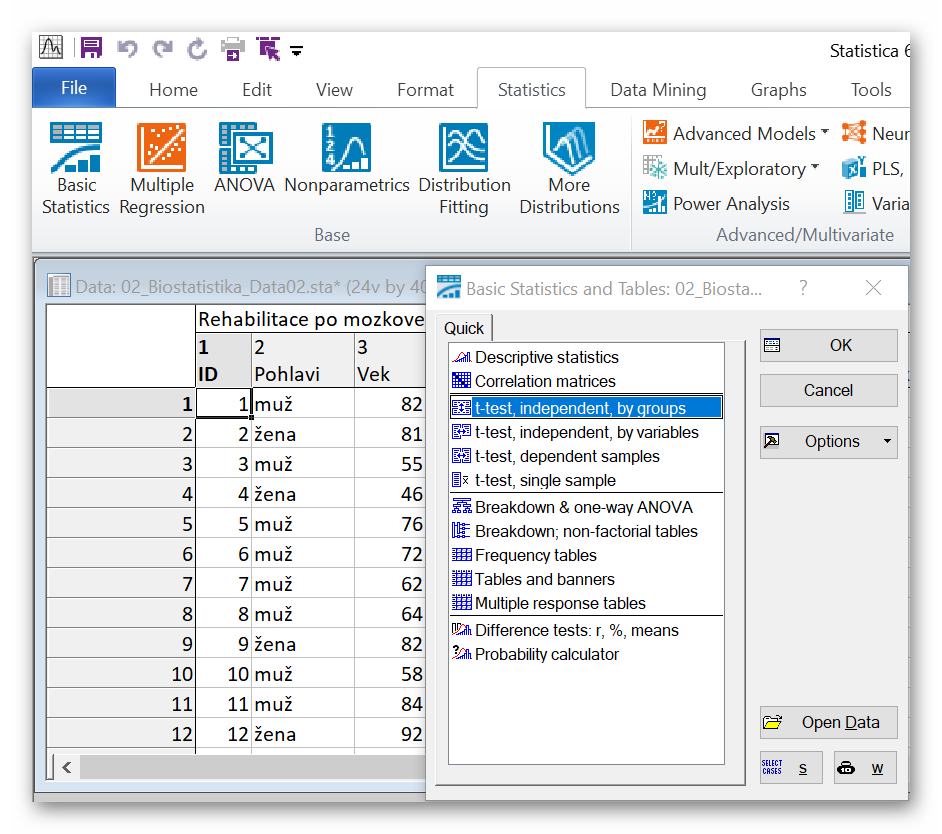 1
2
V menu Statistics zvolíme Basic statistics, vybereme t-test, independent, by groups.
3
36
Institut biostatistiky a analýz LF – Výuka – Biostatistika
Úkol č. 2 – Řešení v programu Statistica
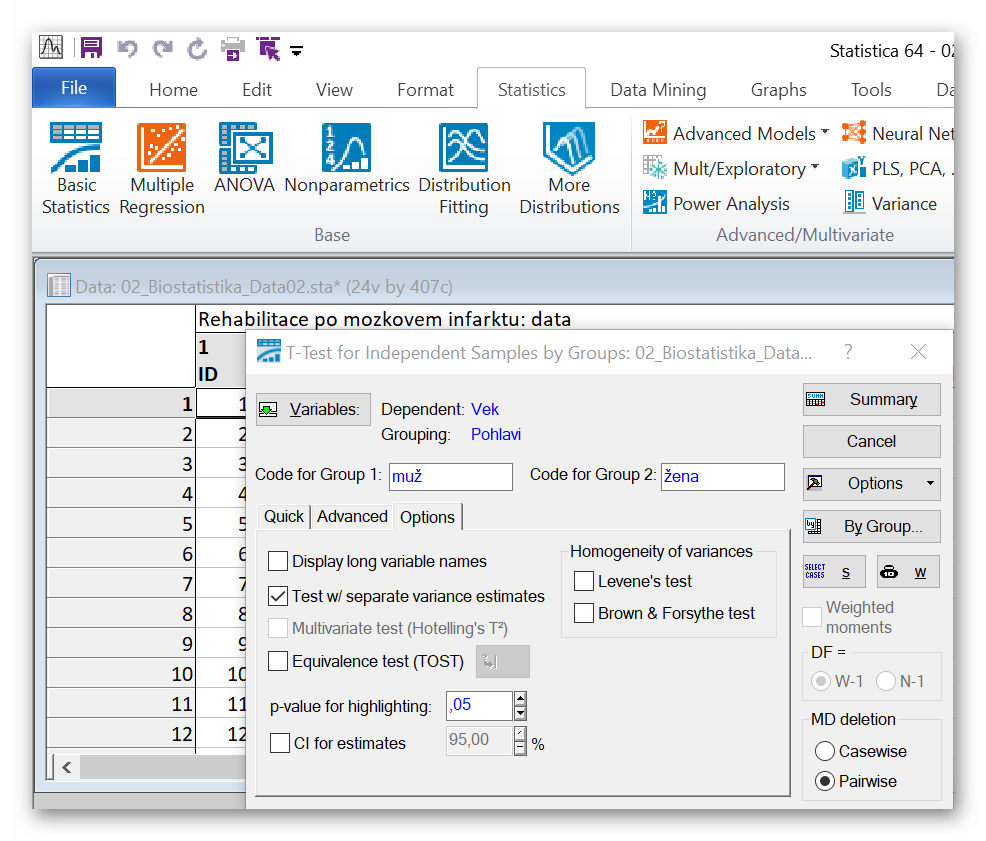 Vybereme proměnnou, kterou chceme testovat (dependent) a proměnnou obsahující skupiny, které srovnáváme (grouping).
V záložce Options zaškrtneme možnost Test w/separate variance estimates (umožňuje získat validní výsledek i při nesplnění předpokladu homogenity rozptylů).
Kliknutím na Summary získáme výstupy.
3
1
2
37
Institut biostatistiky a analýz LF – Výuka – Biostatistika
Úkol č. 2 – Výsledky v Statistica
Výběrové směrodatné odchylky obou skupin
Rozsahy výběru obou skupin
Výběrové průměry obou skupin
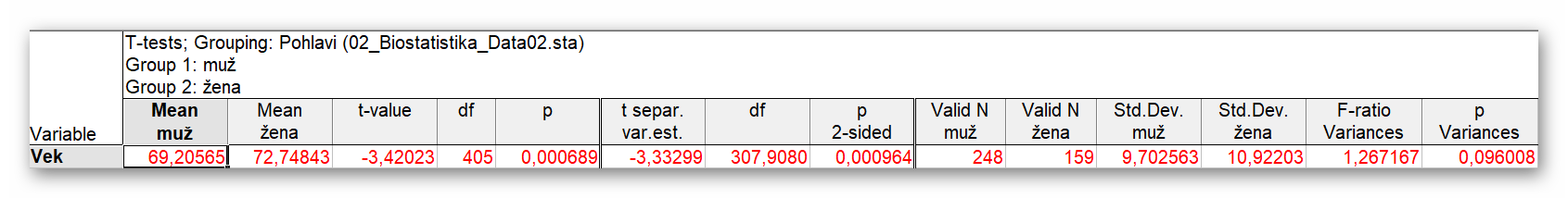 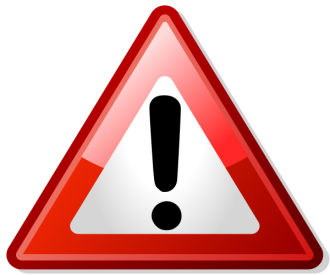 p-hodnota t-testu 
(při stejných rozptylech)
p-hodnota t-testu 
(při různých rozptylech)
p-hodnota F-testu pro ověření předpokladu shody rozptylů
Pokud je p ≤ 0,05, pak jsou rozptyly různé.
Pokud je p > 0,05, pak jsou rozptyly stejné.
① Pozorovaný průměrný věk mužů je 69,2 let a u žen 72,7 let. V našich datech jsou tedy ženy starší o 3,5 roku.
③ Na základě p-hodnoty t-testu při stejných rozptylech p = 0,001 vyhodnotíme pozorovaný rozdíl 3,5 let jakožto statisticky významný výsledek a lze tedy prohlásit, že průměrný věk se u mužů a žen liší (tj. ženy skutečně postihuje mozkový infarkt později).
② P-hodnota statistické významnosti F-testu je 0,096, což znamená, že na hladině významnosti 0,05 nezamítáme nulovou hypotézu o shodě rozptylů mužů a žen (tj. rozptyly jsou v obou skupinách stejné).
38
Institut biostatistiky a analýz LF – Výuka – Biostatistika
Úkol 3. Párový t-test
39
Institut biostatistiky a analýz LF – Výuka – Biostatistika
Úkol č. 3 – Párový t-test
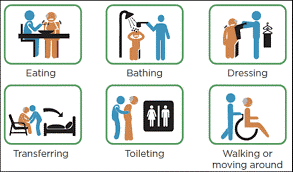 Zadání: „Pacientům s mozkovým infarktem 
byla na lůžku akutní péče poskytnuta terapie pro obnovu krevního oběhu v postižené části mozku. Po zvládnutí akutní fáze byl u pacientů vyhodnocen stupeň soběstačnosti v základních denních aktivitách pomocí indexu Barthelové (BI) a byli přeloženi na rehabilitační oddělení. Po dvou týdnech byl opět vyhodnocen stupeň soběstačnosti dle BI. Zjistěte, zda poskytnutá rehabilitační péče vedla k jeho zlepšení.“

Postup:
Ověříme předpoklady testu: normalita rozložení rozdílů hodnot BI (vizuálně i Shapiro-Wilkovým testem).
40
Institut biostatistiky a analýz LF – Výuka – Biostatistika
Úkol č. 3 – Párový t-test
Postup (po ověření předpokladů testu):
Na hladině významnosti α = 0,05 testujeme hypotézu
	H0:                             proti HA:
Pro novou proměnnou diferencí prvního a druhého měření vypočítáme průměr, rozptyl a určíme počet pozorování.
Vypočítáme testovou statistiku t a odpovídající p-hodnotu  stejně jako u jednovýběrového t-testu oproti nule:


Vypočítané t porovnáme s kritickou hodnotou nebo porovnáme p-hodnotu s hladinou významnosti α = 0,05.
Je-li p-hodnota ≤ α            zamítáme H0. Během rehabilitace došlo ke změně soběstačnosti pacientů.
Úkol č. 3 – Ověření normality diferencí
Srovnání průměru a mediánu
① Průměr a medián jsou v podstatě shodné (cca -30) a data jsou tedy nejspíš alespoň symetrická.
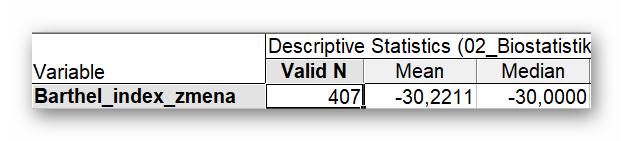 Histogram
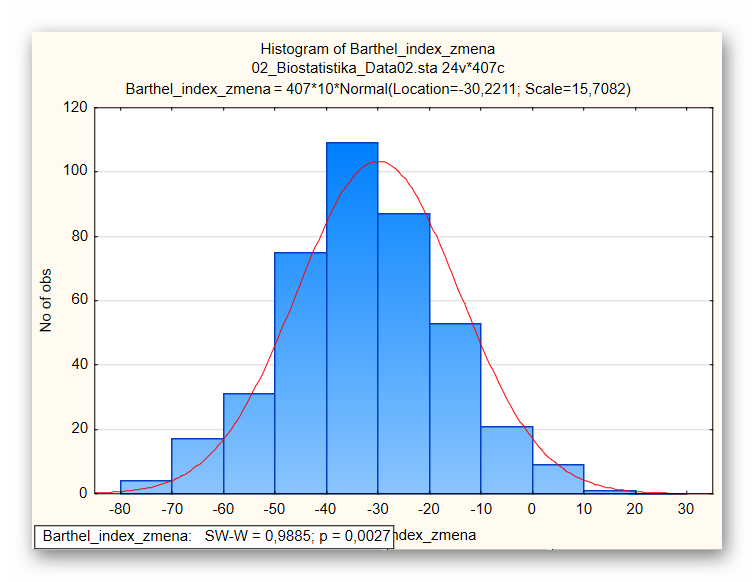 Změna BI
Diagnostický N-P graf
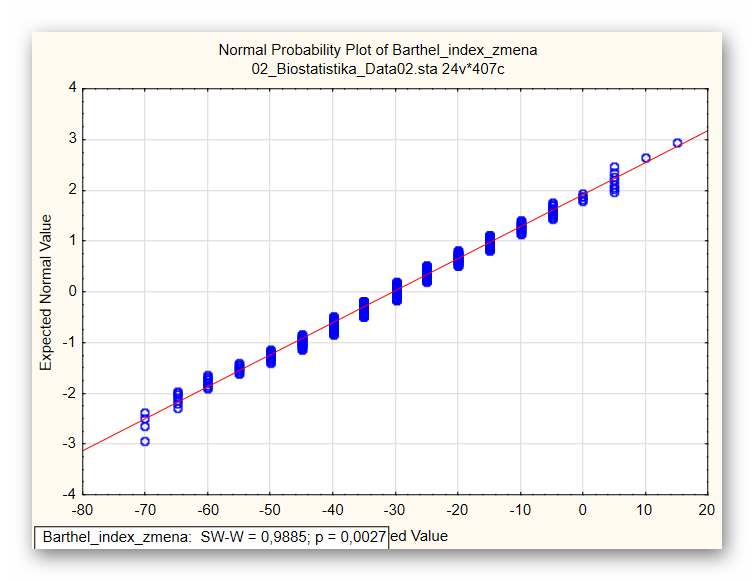 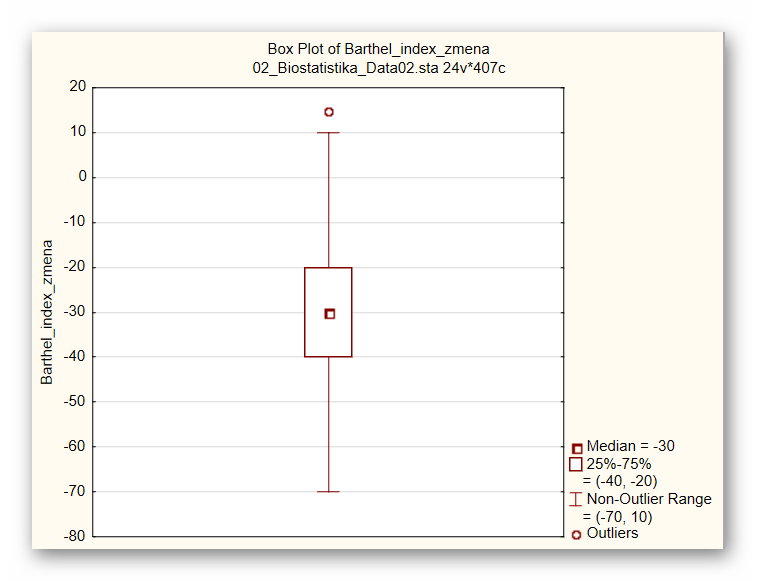 Krabicový graf
!!! Shapirův-Wilkův test !!!
!!! Shapirův-Wilkův test !!!
② Symetrie je patrná i z krabi-cového grafu. Navíc histogram je svým průběhem velmi podobný normálnímu rozdělení. Z N-P grafu také nejsou patrné odchylky od normality.
③ Na základě p-hodnoty 0,003 zamítáme nulovou hypotézu o normalitě (tj. zamítáme, že není rozdíl mezi pozorovanými daty a teoretickým normálním rozdělením, tj. data formálně dle testu nejsou normál-ně rozdělená). Můžeme si přesto dovolit použít t-test?
42
Institut biostatistiky a analýz LF – Výuka – Biostatistika
Úkol č. 3 – Řešení v programu Statistica
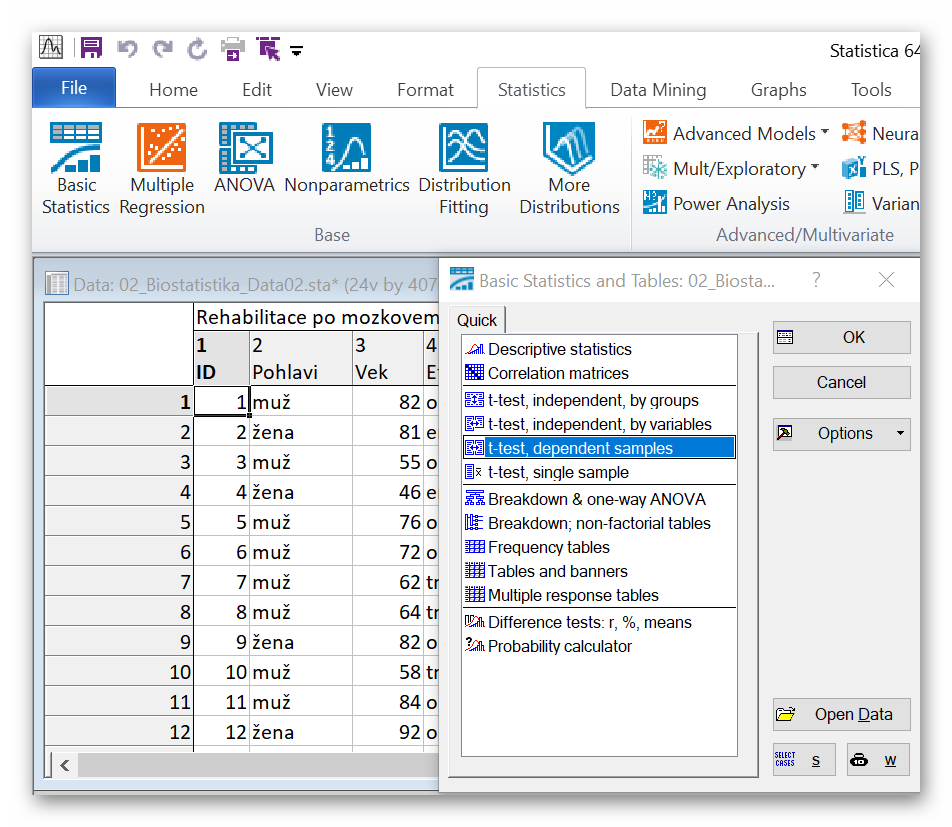 1
2
V menu Statistics zvolíme Basic statistics, vybereme t-test, dependent samples.
3
43
Institut biostatistiky a analýz LF – Výuka – Biostatistika
Úkol č. 3 – Řešení v programu Statistica
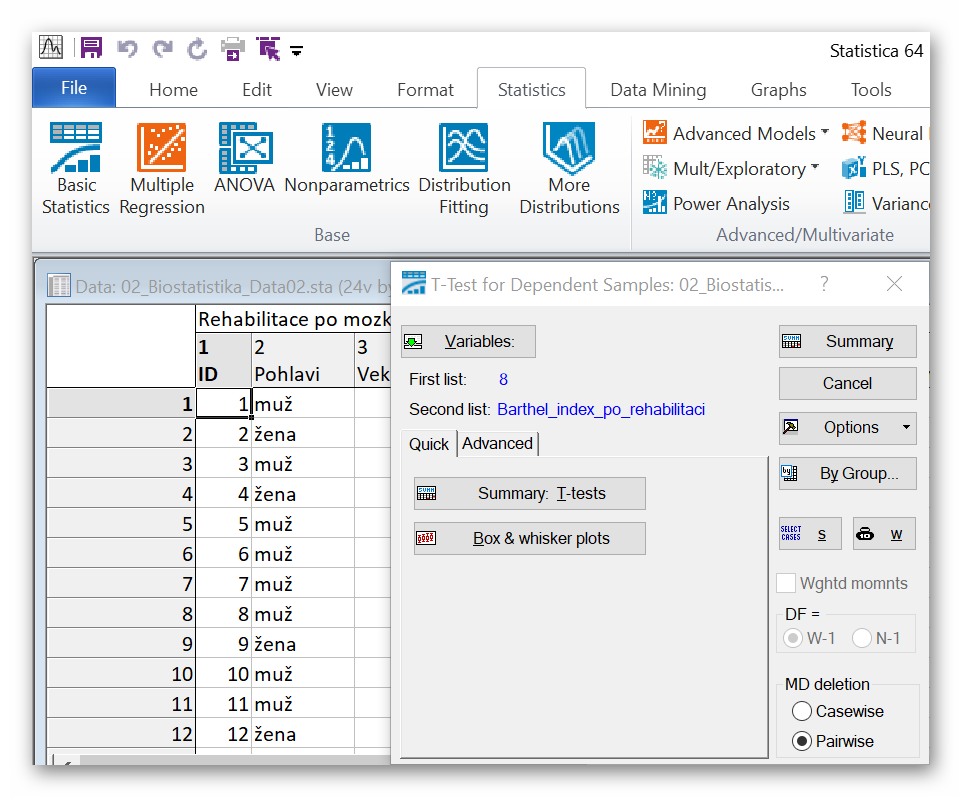 2
Zvolíme obě proměnné (Variables).

Kliknutím na Summary získáme výstupy.
1
44
Institut biostatistiky a analýz LF – Výuka – Biostatistika
Úkol č. 3 – Výsledky v Statistica
Výběrové průměry obou měření
Rozsah výběru
Hodnota testové statistiky
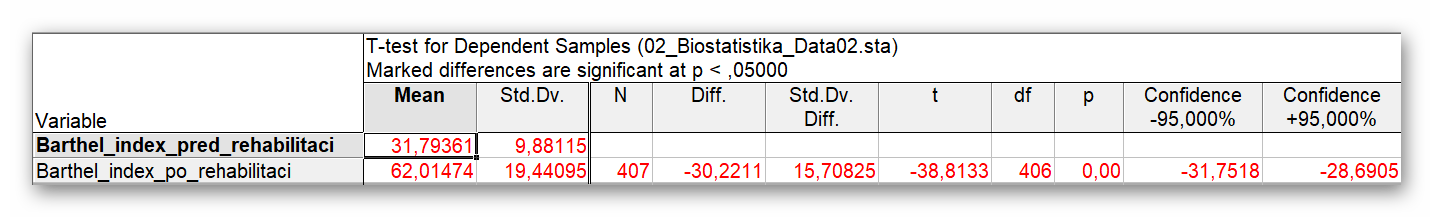 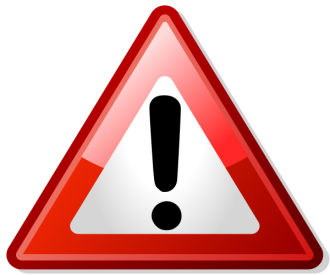 Výběrové směrodatné odchylky obou měření
p-hodnota 
t-testu
Průměr a směrodatná odchylka rozdílu obou měření
① Pozorovaný průměrný Barthelové index na začátku je 31,8 a po rehabilitaci pak 62,0, což je zlepšení o 30,2 bodů.
② P-hodnota statistické významnosti této pozorované změny je p < 0,001, což na hladině významnosti 0,05 značí významný rozdíl, a lze tedy prohlásit, že průměrný stupeň soběstačnosti v základních denních aktivitách se během péče viditelně zlepšil.
45
Institut biostatistiky a analýz LF – Výuka – Biostatistika
Úkol 4. ANOVA
46
Institut biostatistiky a analýz LF – Výuka – Biostatistika
Úkol č. 4 – ANOVA
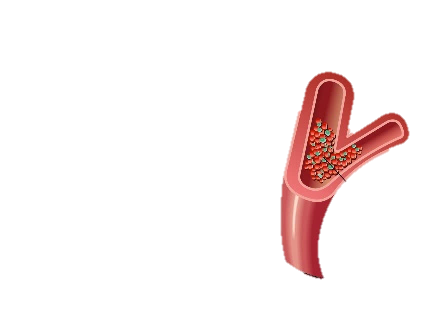 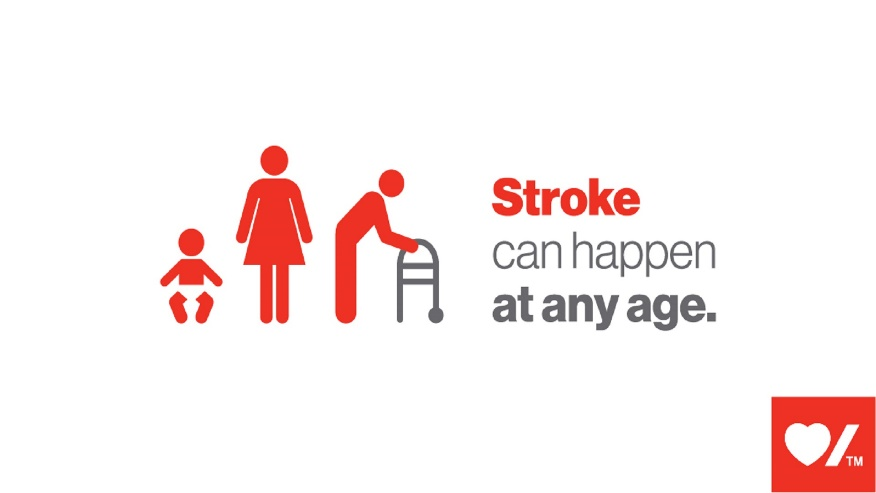 Zadání: „Porovnejte věk pacientů s mozkovým
infarktem dle terapie, která jim byla indiko-
vána (mechanická trombektomie, intravenózní 
trombolýza rt-PA nebo jiná farmakologická léčba), a zjistěte, zda se jedná o statisticky významný rozdíl.“

Postup:
Ověříme předpoklady testu:
Normalita rozložení věku ve všech skupinách (ověříme vizuálně a Shapiro-Wilkovým testem), shoda rozptylů (ověříme Levenovým testem).
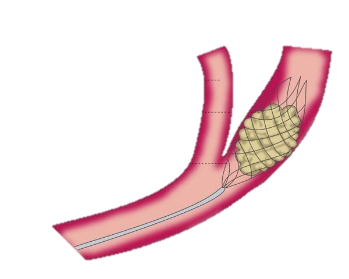 47
Institut biostatistiky a analýz LF – Výuka – Biostatistika
Úkol č. 4 – ANOVA
Postup (po ověření předpokladů testu):
Na hladině významnosti α = 0,05 testujeme hypotézu
	H0:                              proti HA: alespoň jedna dvojice       se liší.
Vypočítáme variabilitu v rámci jednotlivých skupin (Se) a variabilitu mezi skupinami (SA).
Vypočítáme testovou statistiku F a odpovídající p-hodnotu:


Vypočítané F porovnáme s kritickou hodnotou nebo porovnáme p-hodnotu s hladinou významnosti α = 0,05.
Je-li p-hodnota ≤ α            zamítáme H0. Existuje alespoň jedna dvojice terapie mozkového infarktu, která se liší v průměrném věku pacientů.
Úkol č. 4 – Popis dat a ověření normality
Srovnání průměru a mediánu
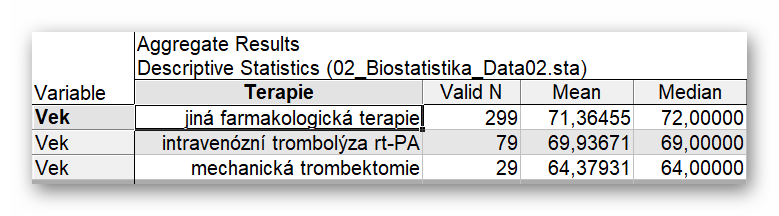 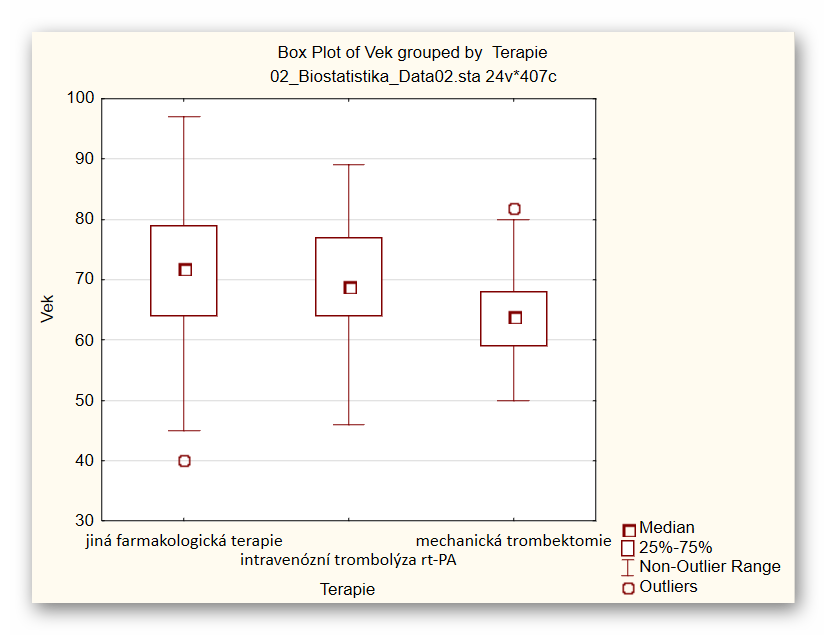 Krabicový graf
Věk
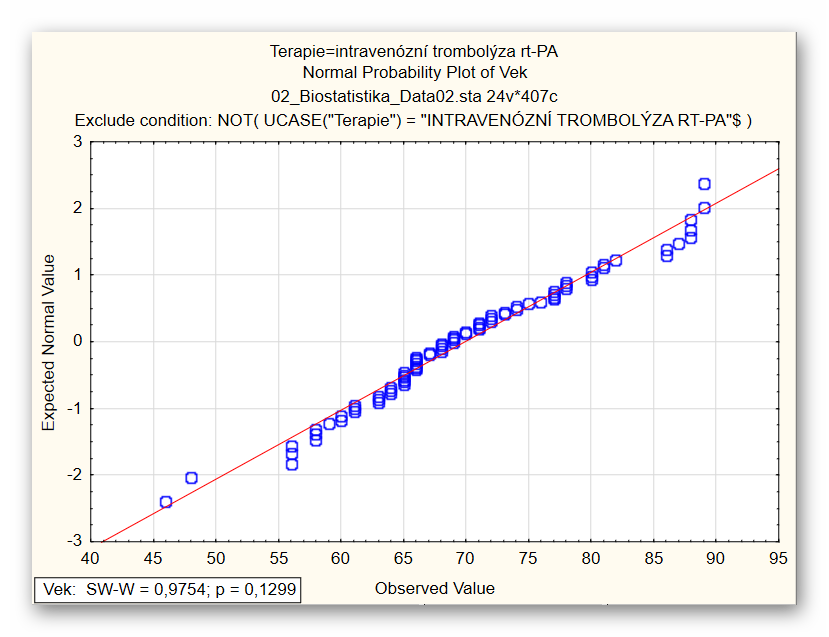 Diagnostické N-P grafy
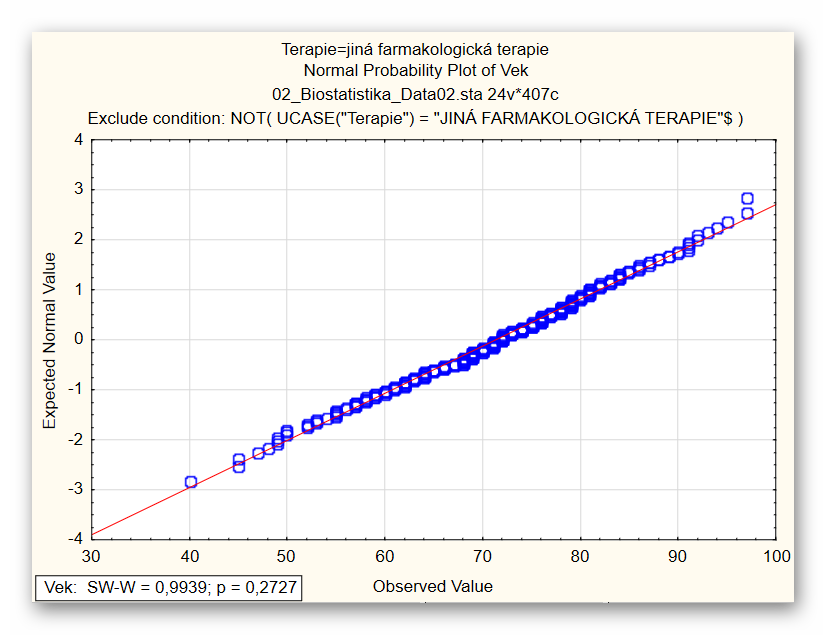 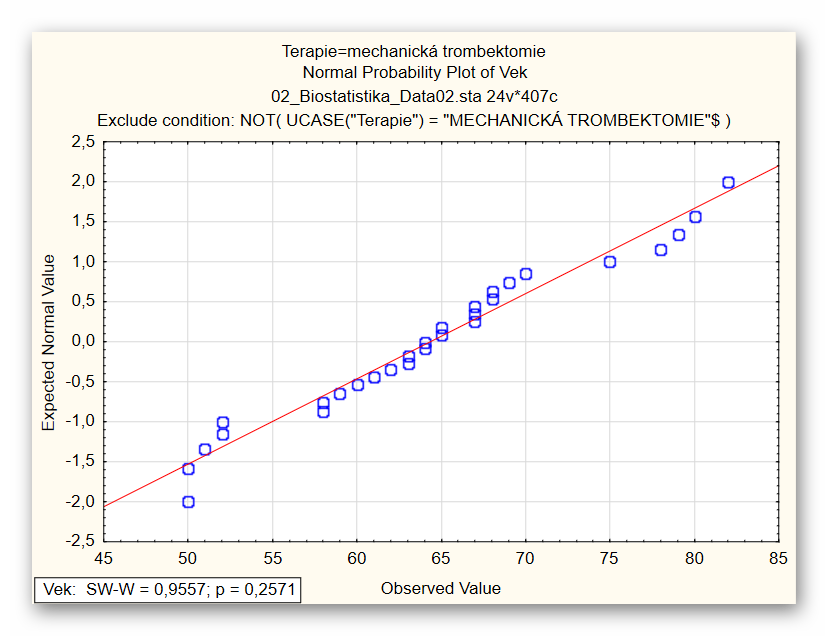 ① Základní popis i grafické srovnání ukazuje možný rozdíl mezi skupinami, a to především u pacientů s mechanickou trombektomií oproti ostatním pacientům (průměrný věk při mechanické trombektomii je 64 let, při rt-PA trombolýze 70 let a u jiné léčby je průměr 71 let).
!!! Shapirův-Wilkův test !!!
② Normalitu dat nezamítáme u žádné skupiny 
(p = 0,273, p = 0,130 a p = 0,257) s tím, že ani u jedné skupiny není z N-P grafu patrné výrazné porušení normality.
49
Institut biostatistiky a analýz LF – Výuka – Biostatistika
Úkol č. 4 – Řešení v programu Statistica
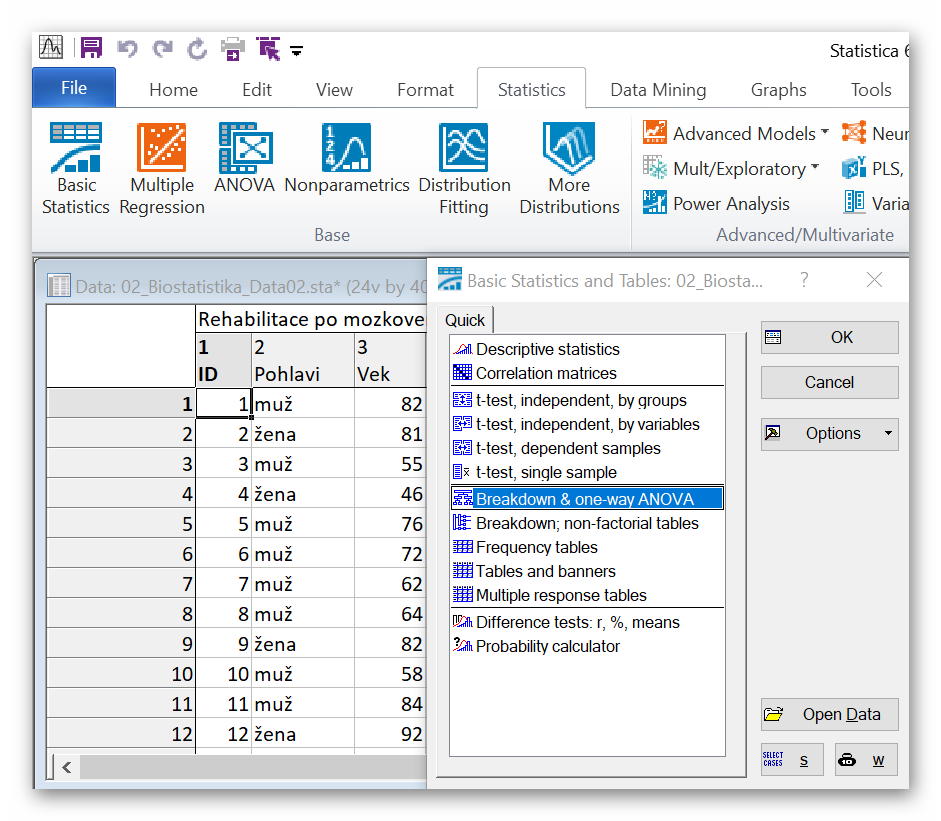 V menu Statistics zvolíme Basic Statistics, vybereme Breakdown & one-way ANOVA.
Vybereme proměnnou, kterou chceme testovat (dependent) a proměnnou obsahující skupiny, které srovnáváme (grouping) – OK.
1
2
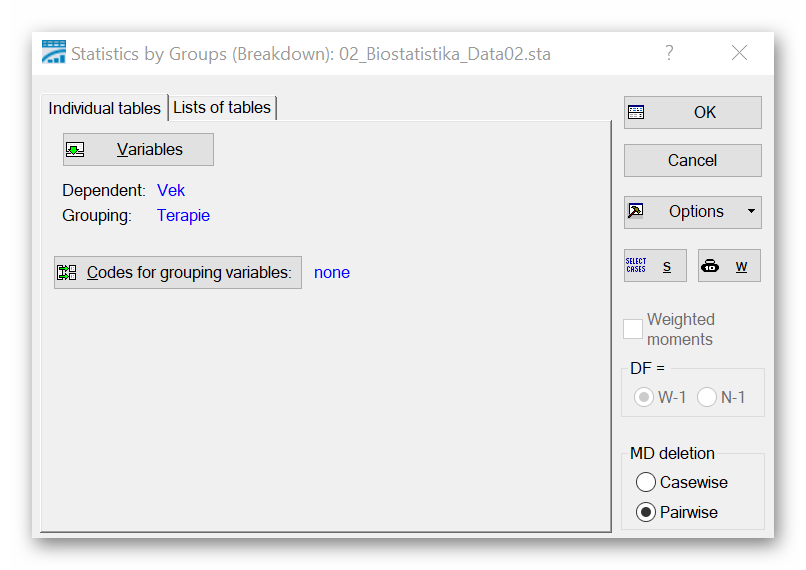 3
4
50
Institut biostatistiky a analýz LF – Výuka – Biostatistika
Úkol č. 4 – Řešení v programu Statistica
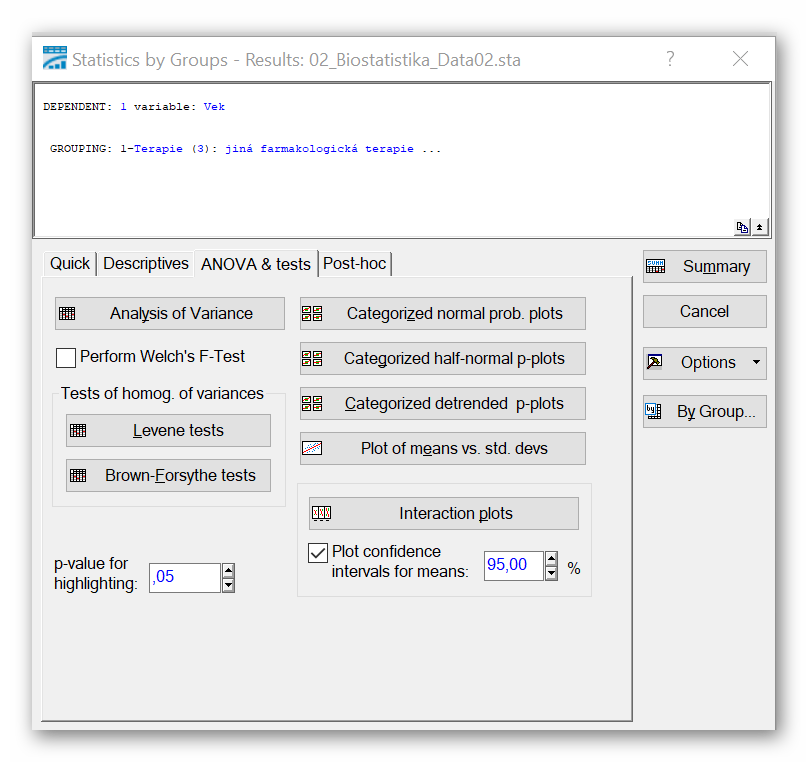 1
Na záložce ANOVA & tests zvolíme Levene tests.
2
Ověření předpokladu shody rozptylů
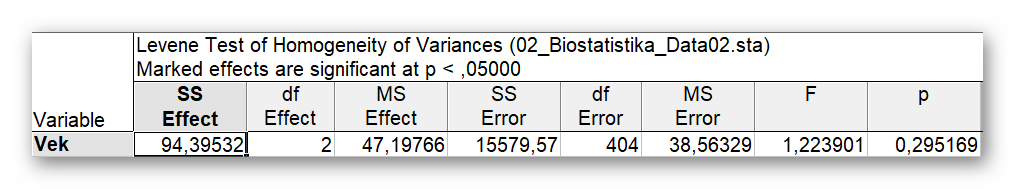 ① P-hodnota statistické významnosti Levenova testu je 0,295, což znamená, že na hladině významnosti 0,05 nezamítáme nulovou hypotézu o shodě rozptylů mezi skupinami (tj. rozptyly jsou ve všech skupinách stejné).
p-hodnota Levenova testu pro ověření předpokladu shody rozptylů
Pokud je p ≤ 0,05, pak jsou rozptyly různé.
Pokud je p > 0,05, pak jsou rozptyly stejné.
51
Institut biostatistiky a analýz LF – Výuka – Biostatistika
Úkol č. 4 – Výsledky v Statistica
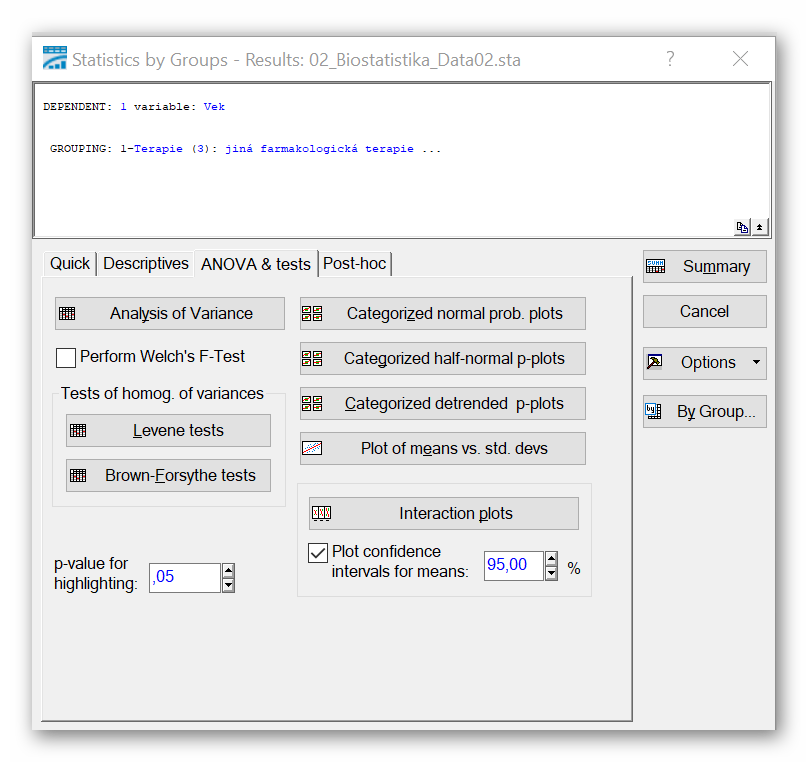 1
Na záložce ANOVA & tests zvolíme Analysis of Variance.
2
Výsledky ANOVA testu
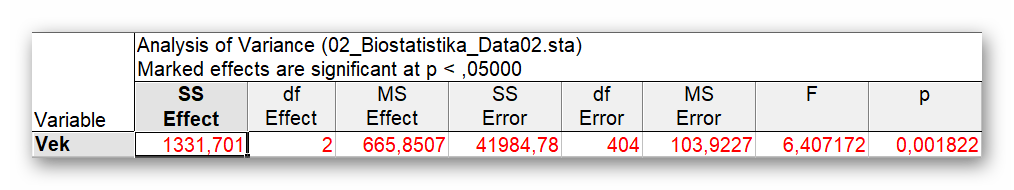 p-hodnota ANOVA
② Na základě p-hodnoty ANOVA p = 0,002 vyhodnotíme pozorovaný rozdíl mezi průměry 64 let, 70 let, a 71 let jakožto statisticky významný výsledek a lze tedy prohlásit, že existuje alespoň jedna dvojice terapie mozkového infarktu, která se liší v průměrném věku pacientů.
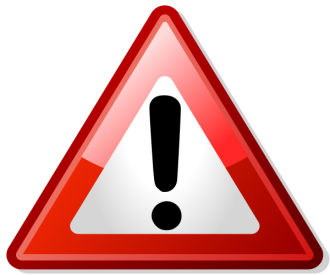 52
Institut biostatistiky a analýz LF – Výuka – Biostatistika
Úkol č. 4 – Výsledky v Statistica
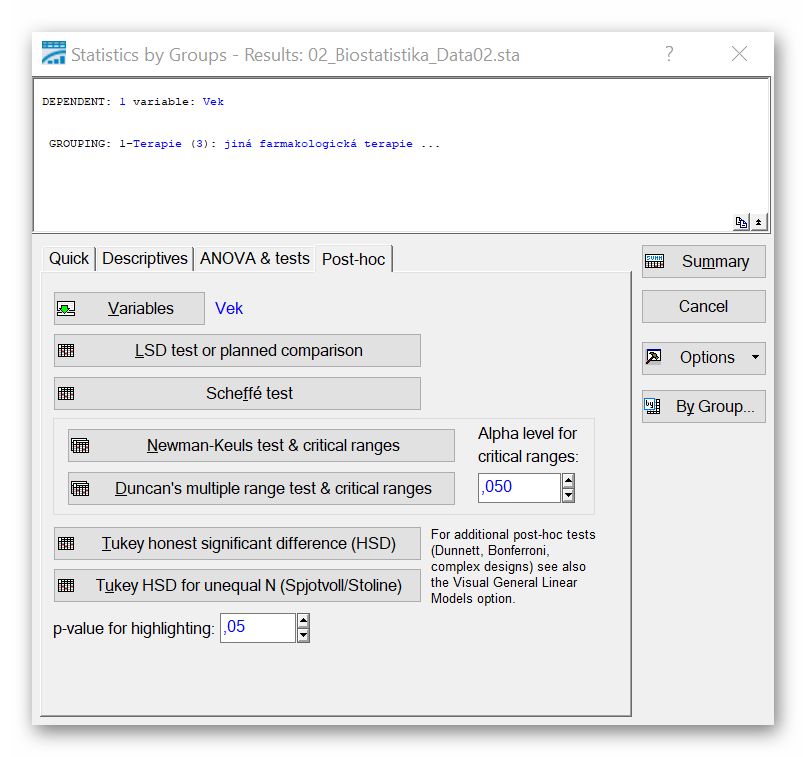 1
Na záložce Post-hoc zvolíme Tukey HSD. Získáme tak výsledky mnohonásobného porovnání mezi všemi skupinami.
Výsledky mnohonásobného porovnání
2
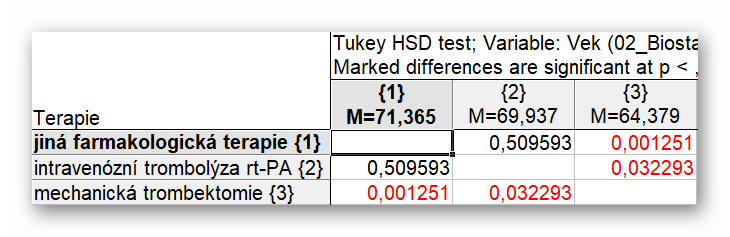 p-hodnoty mnohonásobného porovnání všech skupin
③ Mnohonásobným porovnáním jsme navíc prokázali významný rozdíl mezi trombektomií a rt-PA trombolýzu a mezi trombektomií a jinou terapií. Jinými slovy, pacienti podstupující mechanickou trombektomii jsou významně mladší než pacienti podstupující ostatní dvě terapie.
53
Institut biostatistiky a analýz LF – Výuka – Biostatistika